ANNOUNCEMENTS
March 23, 2018
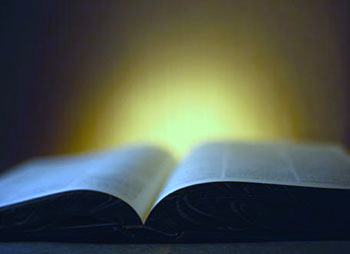 God’s  Promise  for the week
“The Lord God is my help therefore I am not 
disgraced … I shall not 
be put to shame.” 
                               (Is 50:7)
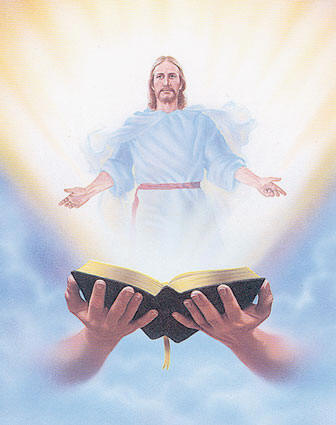 Welcome
Guest
April 2018MAGNIFICAT ISSUE
is available for 
distribution tonight 
at the Auditorium.
TEACHING
Shepherds Training 
with Tito Roger Santiago
Sat., Mar. 24, 2018, 1- 6 pm
 @ DMP Library
[Speaker Notes: Inviting everyone in an afternoon session with Tito Roger Santiago in deepening ones calling to be under-shepherds of the Lord's Flock.]
Save the Date
Apr. 7, 2018
Emergence
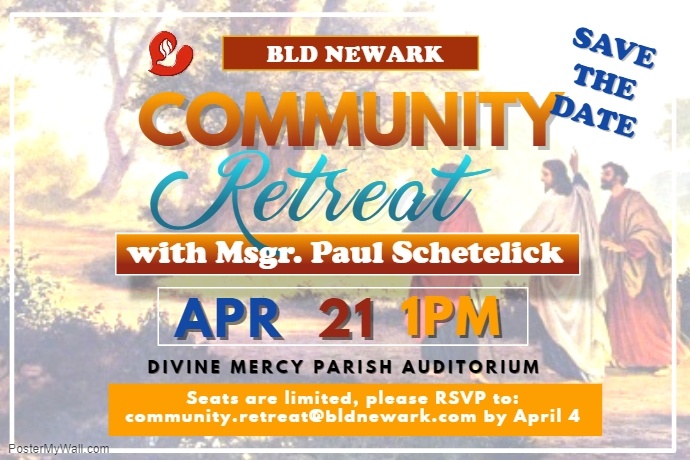 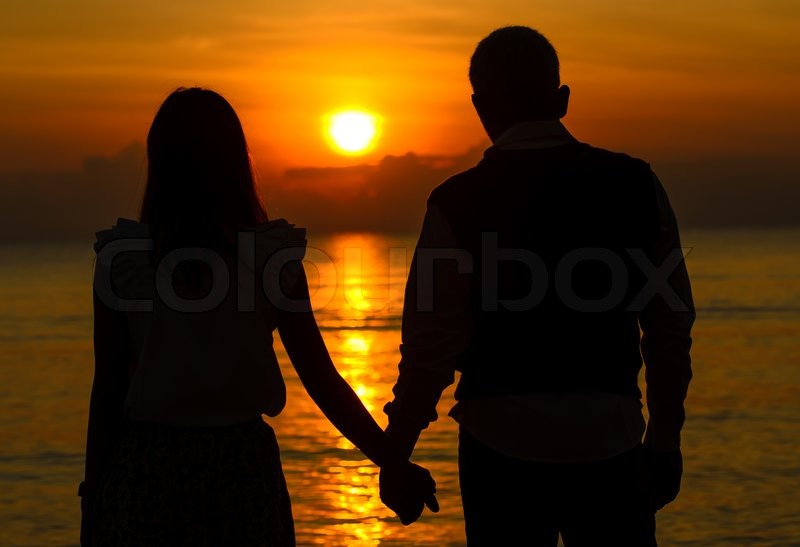 What is God’s plan
in our married life?
Join the…
Marriage Encounter 
Weekend #50
MAY  18-20, 2018
Hotel Executive Suite
30 Minue Street 
Carteret, NJ 07008
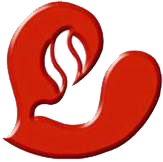 BLD Newark
Please email us at mla@bldnewark.com
Marshaling 
Schedule
April 6, 2018
Evangelization
Apostolate
ORDER
“…Take it; this is my body.” 
      (Mk 14:22)
DIRECTIONS
Receive the Eucharist as often as you can. 
2. Pray, fast and give alms. 
3. Be humble and obedient.